СОВРЕМЕННЫЕ ТРЕБОВАНИЯ К ПРОФЕССИОНАЛЬНОЙ ГОТОВНОСТИ ПЕДАГОГА
ДОПОЛНИТЕЛЬНОЕ ОБРАЗОВАНИЕ
МБУ ДО ЦДЮТиК,
Кузикова О.А.
ОБРАЗ СОВРЕМЕННОГО ПЕДАГОГА
Педагог - учитель, ментор, тьютор, друг, наставник? 
Задачи педагога?
Как выполнить эти задачи?
МНЕНИЕ:
Педагог - проводник в мир знаний и умений
Ребенок – это бриллиант, требующий огранки, шлифовки и бережного хранения
МБУ ДО ЦДЮТиК
ОБРАЗ СОВРЕМЕННОГО ПЕДАГОГА
проводник?
информационный канал?
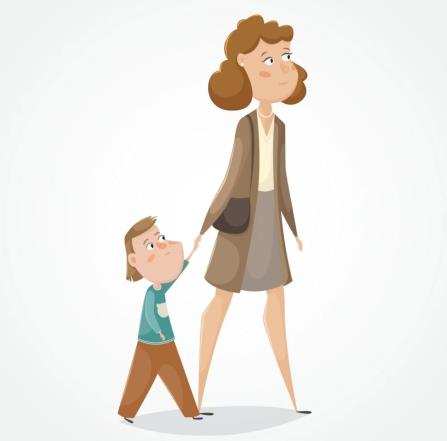 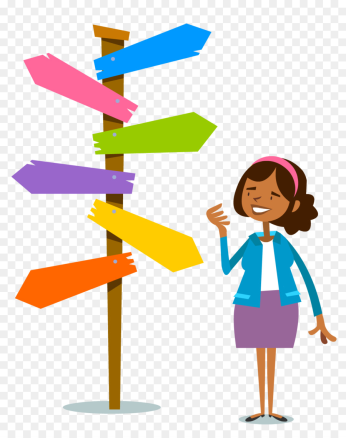 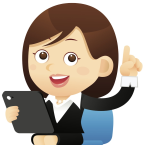 заданная траектория
самостоятельность выбора
МБУ ДО ЦДЮТиК
ОБРАЗ СОВРЕМЕННОГО ПЕДАГОГА
информационный канал
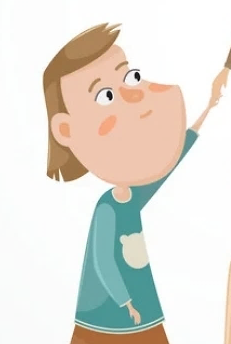 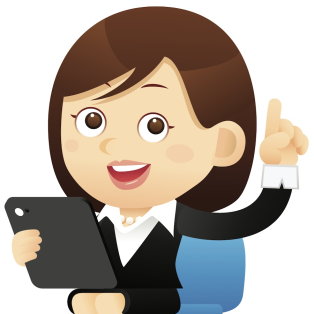 МИР ЗНАНИЙ
КАЧЕСТВО, ВЫСОКАЯ СКОРОСТЬ, 
ОТКРЫТОСТЬ, ГИБКОСТЬ,
СОВРЕМЕННОСТЬ И ПРИВЛЕКАТЕЛЬНОСТЬ.
МБУ ДО ЦДЮТиК
ОБРАЗ СОВРЕМЕННОГО ПЕДАГОГА
КАЧЕСТВО.
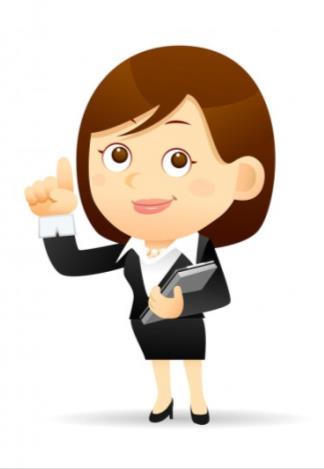 ЗУН – образование, знания, повышение квалификации, участие в семинарах и т.п., т.е. все то, что позволяет наращивать профессиональные компетенции.
Профстандарты – определяют кто и что должен делать, расшифровывают трудовые функции, перечень умений и знаний педагога.
ФГОС – определяет как, чему и в каком объеме учить. Все программы и инструменты должны соотноситься с ФГОС. ФГОС определяет качество знаний.
Hard-skills
МБУ ДО ЦДЮТиК
ОБРАЗ СОВРЕМЕННОГО ПЕДАГОГА
ВЫСОКАЯ СКОРОСТЬ
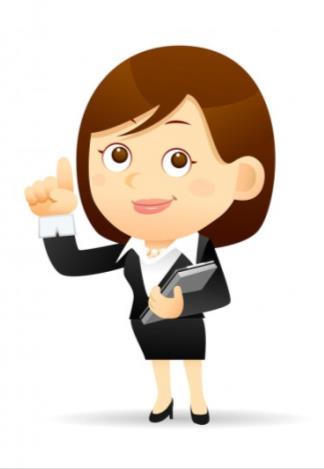 Скорость передачи информации = скорость усвоения информации
Скорость определяет теория поколений: современные дети поколения Z, молодые педагоги поколения Y.
!
Мир мобильный и скоростной
Ценности XXI века – интеллект, креативность, социальные умения
МБУ ДО ЦДЮТиК
ОБРАЗ СОВРЕМЕННОГО ПЕДАГОГА
ВЫСОКАЯ СКОРОСТЬ
основные характеристики современной молодежи:
жизнь игра – погружение в виртуальный мир, необходимость роли.
эффект сникерса – желание обладать актуальной уникальной ценностью, быть в тренде.
скорость - быстрота реакции, серийность, доступность, гранулированность, хэштэг-мышление, инфографика
визуальность – графика, эмоции и реакции.
элементы обучения, намеки – работа в режиме проекта.
тяга к новизне вместо традиций (кексы и маффины).
рост уровня интеллекта и упадок уровня образования
инфантилизм – не утомляйте их, делайте легко и понятно.
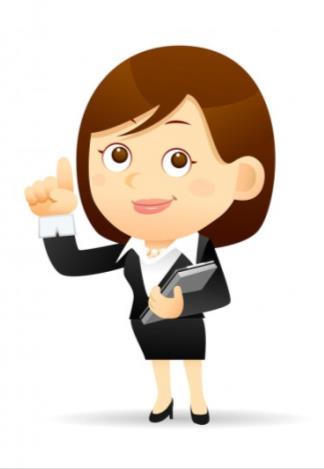 МБУ ДО ЦДЮТиК
ОБРАЗ СОВРЕМЕННОГО ПЕДАГОГА
СОВРЕМЕННОСТЬ
ориентир на формирование «инновационных умений»

4К компетенции:
критическое мышление, 
креативность, 
коммуникация, 
кооперация (сотрудничество).
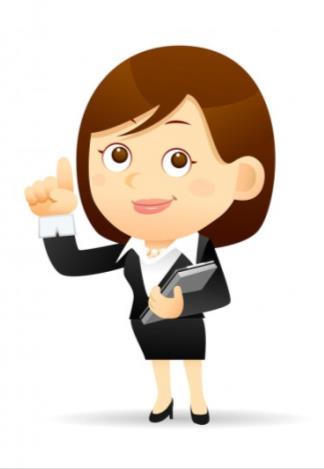 МБУ ДО ЦДЮТиК
ОБРАЗ СОВРЕМЕННОГО ПЕДАГОГА
ОТКРЫТОСТЬ, ГИБКОСТЬ, ПРИВЛЕКАТЕЛЬНОСТЬ
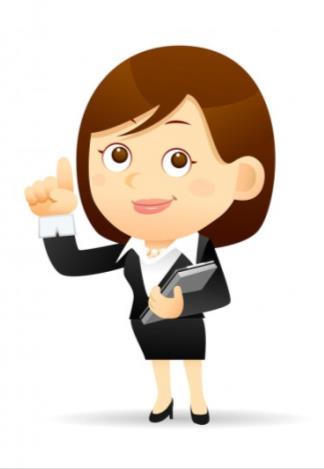 ОТКРЫТОСТЬ:
Гибкое мировосприятие и широкий кругозор
ПРИВЛЕКАТЕЛЬНОСТЬ:
коммуникативные навыки: деловое общение, презентация и ораторское мастерство, эмоциональный интеллект
креативные навыки
умение работать с информацией: критическое мышление, компьютерная грамотность, управление знаниями;
стрессоустойчивость, принятие решений, в том числе нестандартных, работа в режиме неопределенности;
управленческие навыки: управление проектами, людьми, собой, наставничество, менторинг;
навыки самоанализа и саморефлексии.
Soft-skills
МБУ ДО ЦДЮТиК
ОБРАЗ СОВРЕМЕННОГО ПЕДАГОГА
СОВРЕМЕННЫЙ ПЕДАГОГ
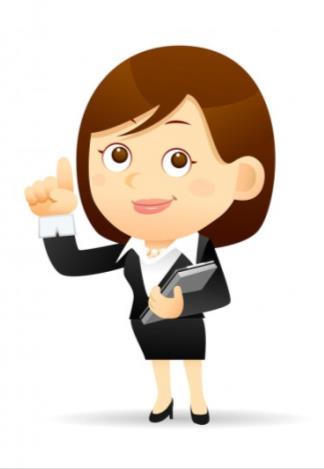 hard/soft skills,   4К компетенции,   широкий кругозор
МБУ ДО ЦДЮТиК
ОБРАЗ СОВРЕМЕННОГО ПЕДАГОГА
СОВРЕМЕННЫЙ ПЕДАГОГ
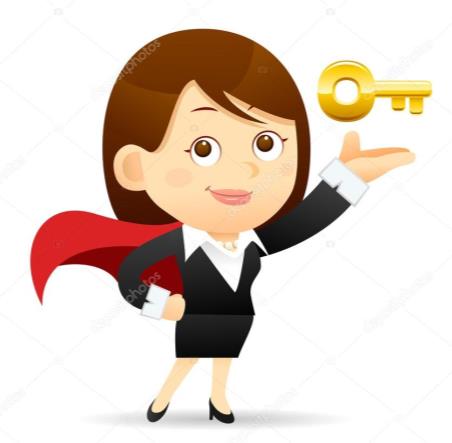 hard/soft skills,   4К компетенции,   широкий кругозор
МБУ ДО ЦДЮТиК